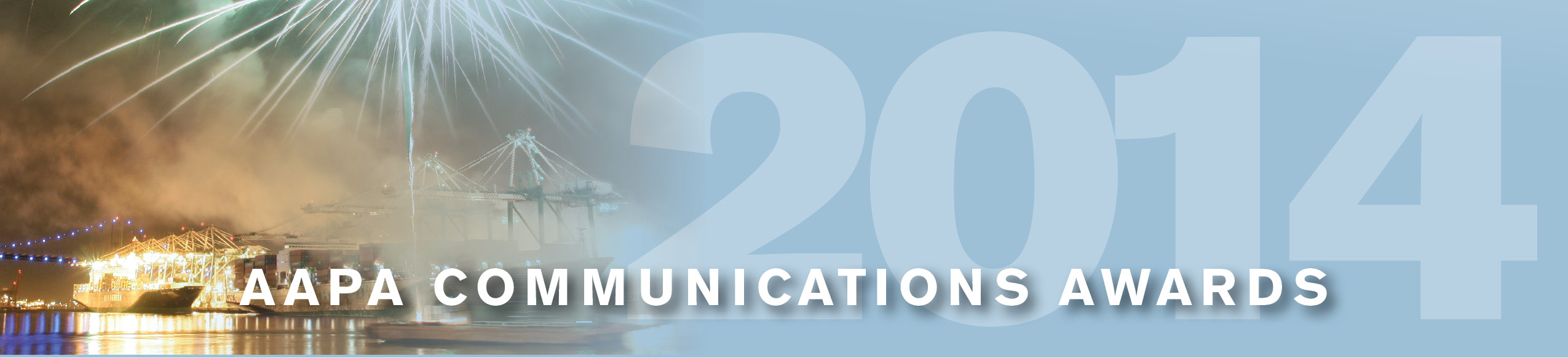 Port Saint John
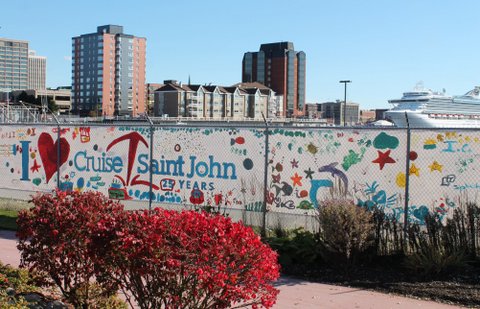 Cruise 25 Campaign
Overall Campaign
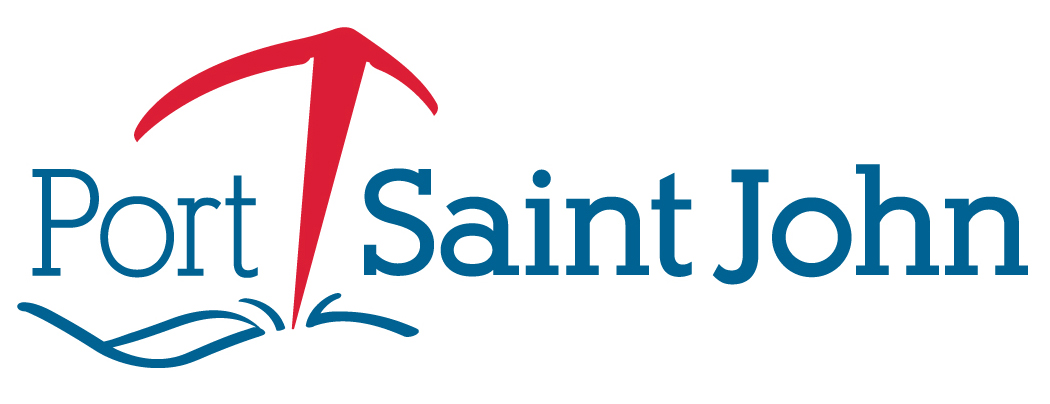